Kenji Petrucci
Cody Jones
Sam Murphy
Spring progress reportside under ride guard andaerodynamic fairing
Introduction
Passenger cabin intrusion, PCI

Severe Injury/fatalities

No requirement to prevent side under ride
Background
Rear guard
initially required in 1953 but were highly ineffective; safer guards required in 1998 by NHTSA
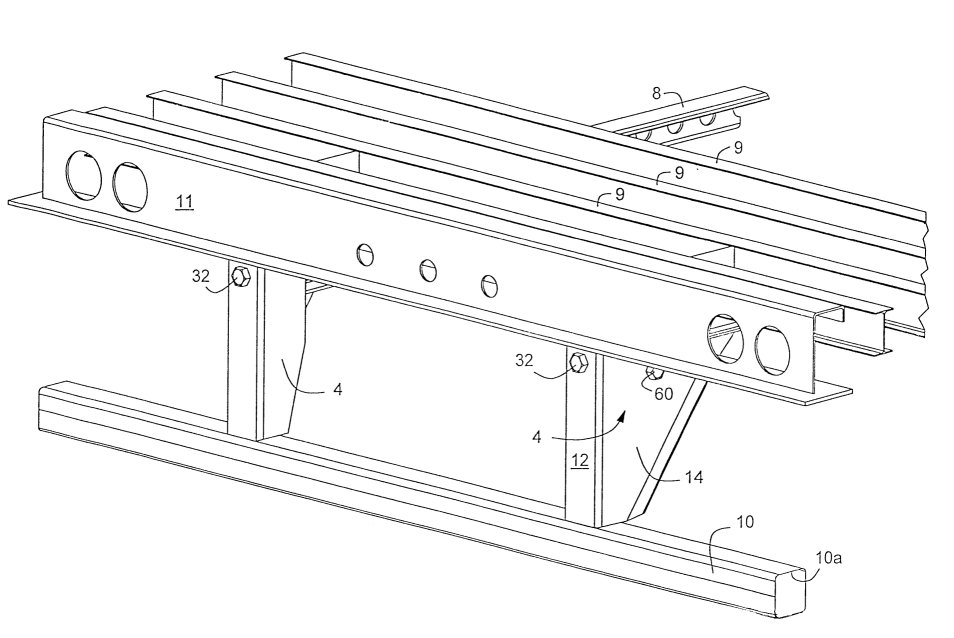 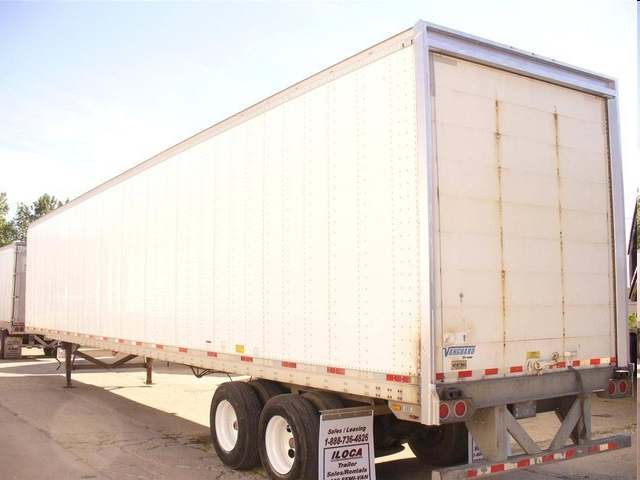 Background
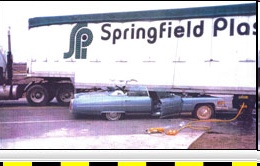 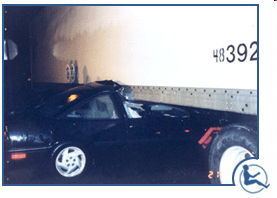 Over 4 million trailers travel on US roads, none with side under ride guards

Approx 226 people die annually due to side under ride

98% of collisions with a trailer result in at least 1 fatality
*all pictures from http://www.crashforensics.com/truckunderride.cfm
Customer needs
Absorb force of a light duty vehicle (6000lbs) traveling at 35mph and prevent under ride

Cost efficient and easily installed by end user; bolt-on “kit” configuration

Provide aerodynamic qualities
Offset cost of purchase/installation
Increase fuel efficiency 
Reduction in total hauling capacity
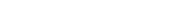 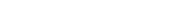 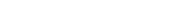 Product Specifications
Impulse time of 200ms
Impulse force vs. static force
Safety factor N = 2
Table 1
Product Specifications
Units of N*s
Factor of safety = 2 means double the impulse force

 Nearly 500,000N of force for static load
Product Specifications
Modular vs. single unit 

Impact always on at least 2 sections

Force per bar approximately 213,000N

47,884lbs
Final Design
Aluminum
1.5in (0.25in wall thickness) square tubing
0.25in thick brackets for welding

Steel
2in (0.25in wall thickness) square tubing
Weld directly to trailer I-beam

6in x 24in x 0.5in aluminum impact bar
Final Design Aluminum w/brackets
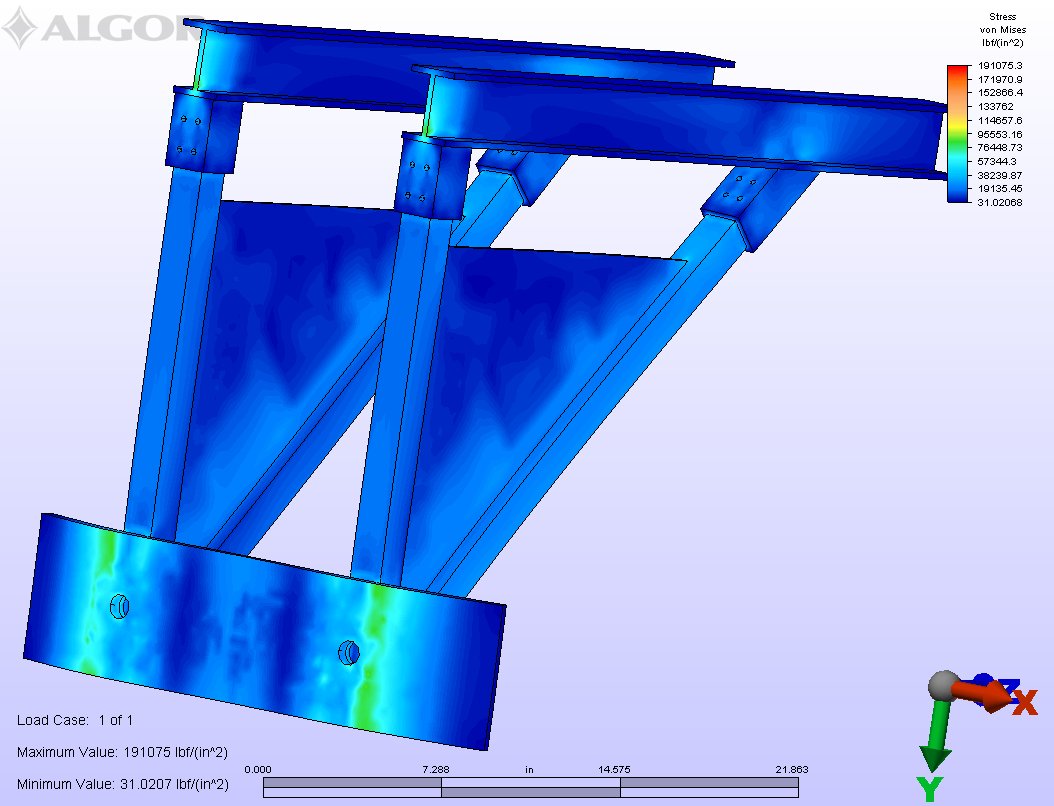 Final Design Steel
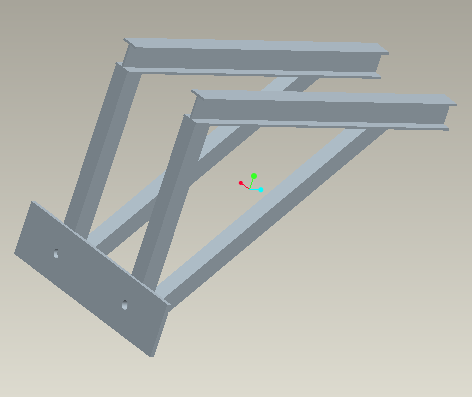 Stress/Deflection Analysis 6061-Al
Max stress
100ksi for steel
85ksi for aluminum

Max stress at joint corners
Impact bar failure acceptable
Summary
Aluminum questionable (6061-T6)
UTS = 45ksi
Tensile yield strength = 40ksi
UBS = 88ksi
Bearing yield strength = 56ksi

Max deflection at ends acceptable, even if failure occurs

Safety factor of 2 realistic and achievable
Fabrication/Assembly/Testing
Risks
Time constraints
Parts/Shipping

Fabrication
Welding, machining

Testing
Correct material choice
Acknowledgements
Dr. Hollis
Faculty advisor
Perry Ponder
Sponsor
Andrew Magaletti
References
Çengel, Yunus A., Robert H. Turner, and John M. Cimbala. Fundamentals of Thermal-fluid Sciences. 3rd ed. Boston: McGraw-Hill, 2008. Print.

Wolfson, Richard. Essential University Physics. 1. San Francisco: Pearson Addison Wesley, 2007. Print

www.onlinemetals.com